10. МНОГОГРАННИКИ (призма, пирамида)
Призмой называется многогранник, поверхность которого состоит из двух равных многоугольников, называемых основаниями призмы, и параллелограммов, имеющих общие стороны с каждым из оснований и называемых боковыми гранями призмы. Стороны боковых граней, не лежащие в основаниях, называются боковыми ребрами призмы.
	Призма называется n-угольной, если ее основаниями являются n-угольники.
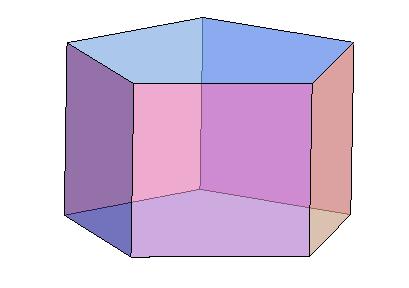 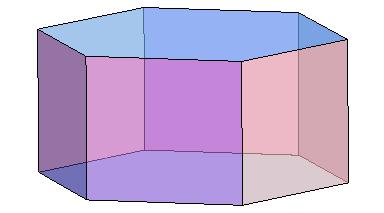 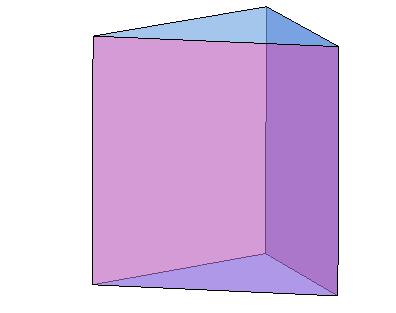 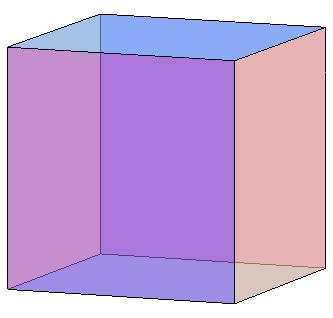 На рисунке изображены треугольная, четырехугольная, пятиугольная и шестиугольная призмы.
[Speaker Notes: В режиме слайдов формулировки появляются после кликанья мышкой]
Призма называется прямой, если её боковые грани – прямоугольники.
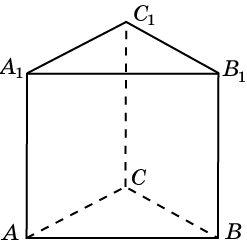 На рисунке изображена прямая треугольная призма. Её основаниями являются треугольники ABC и A1B1C1, боковыми гранями – прямоугольники ABB1A1, ACC1A1, BCC1B1.
[Speaker Notes: В режиме слайдов формулировки появляются после кликанья мышкой]
Прямая призма называется правильной, если её основания – правильные многоугольники.
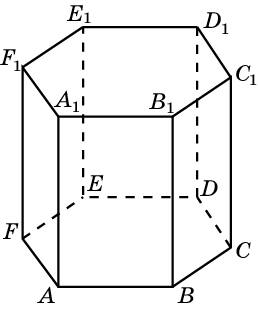 На рисунке изображена правильная шестиугольная призма. Ее основания изображаются шестиугольниками, противоположные стороны которых равны и параллельны. Боковые грани ABB1A1 и DEE1D1 изображаются прямоугольниками.
[Speaker Notes: В режиме слайдов формулировки появляются после кликанья мышкой]
Упражнение 1
Являются ли треугольными призмами многогранники, изображенные на рисунках? 
	



		а)                            б)                                   в)
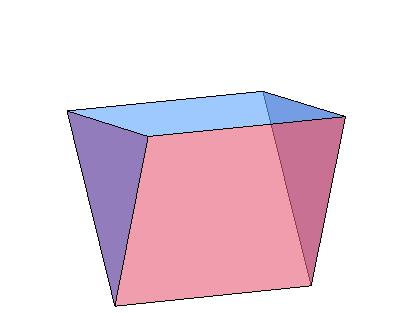 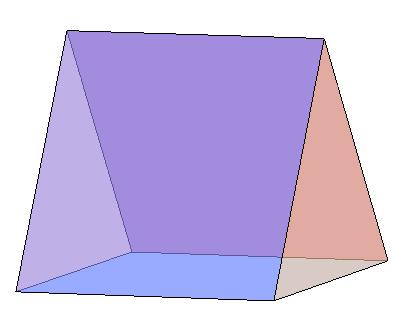 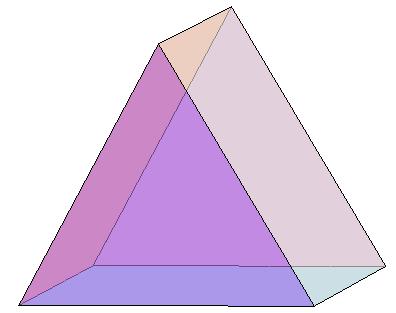 Ответ: Да.
[Speaker Notes: В режиме слайдов формулировки появляются после кликанья мышкой]
Упражнение 2
Являются ли призмами многогранники, изображенные на рисунках? 
		




		а)                            б)                                   в)
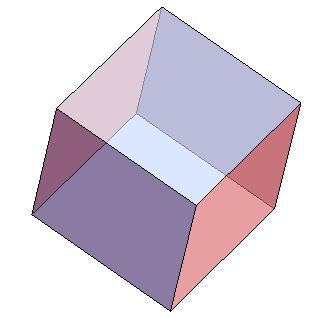 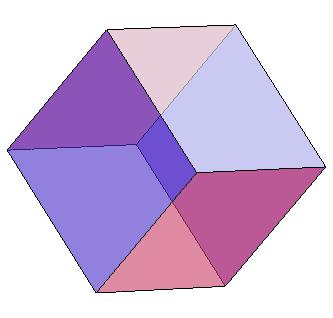 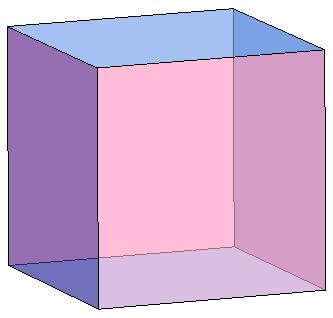 Ответ: Да.
[Speaker Notes: В режиме слайдов формулировки появляются после кликанья мышкой]
Упражнение 3
Являются ли призмами многогранники, изображенные на рисунках? 
		



		а)                            б)                                   в)
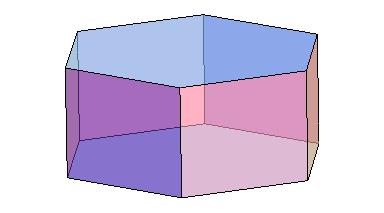 Ответ: Да.
[Speaker Notes: В режиме слайдов формулировки появляются после кликанья мышкой]
Упражнение 4
Являются ли призмами многогранники, изображенные на рисунках? 
		


	   	                а)                                б)                                  
                       


	
		 	        в)                               г)
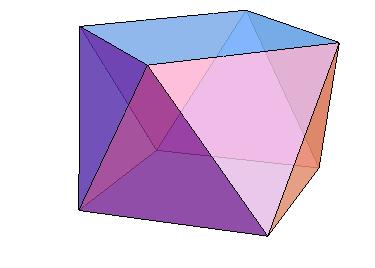 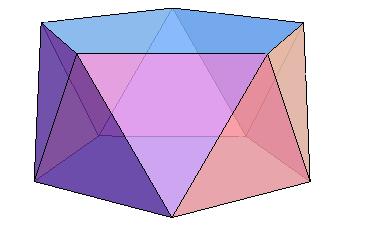 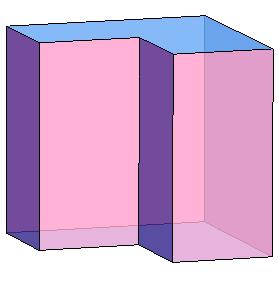 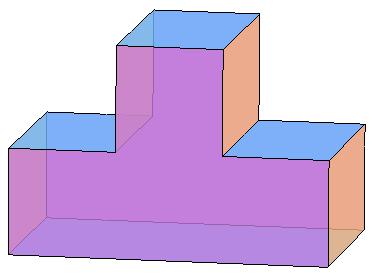 Ответ: а), б) Нет; в), г) да.
[Speaker Notes: В режиме слайдов формулировки появляются после кликанья мышкой]
Упражнение 5
Изобразите треугольную призму на клетчатой бумаге, аналогично данной на рисунке.
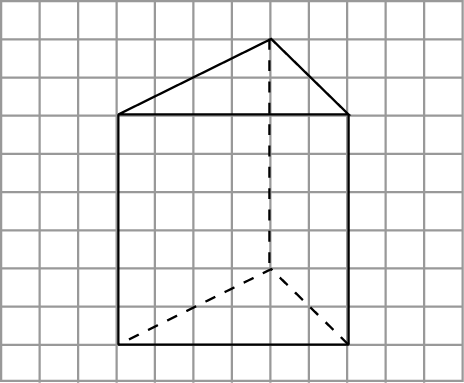 [Speaker Notes: В режиме слайдов формулировки появляются после кликанья мышкой]
Упражнение 6
Изобразите правильную шестиугольную призму на клетчатой бумаге, аналогично данной на рисунке.
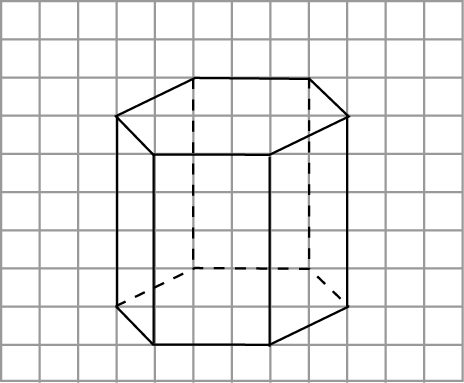 [Speaker Notes: В режиме слайдов формулировки появляются после кликанья мышкой]
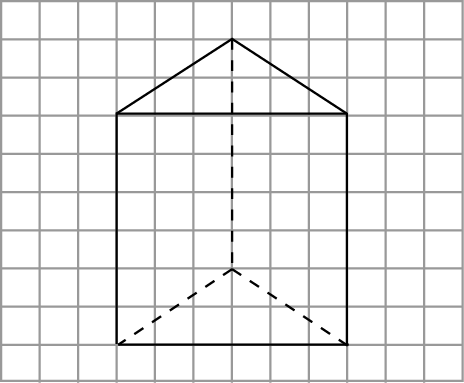 Ответ.
Упражнение 7
На  рисунке изображены три ребра треугольной призмы. Изобразите всю призму.
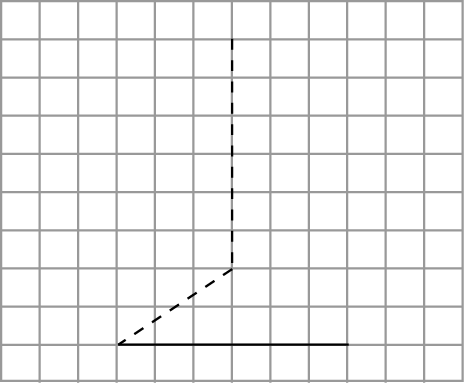 [Speaker Notes: В режиме слайдов формулировки появляются после кликанья мышкой]
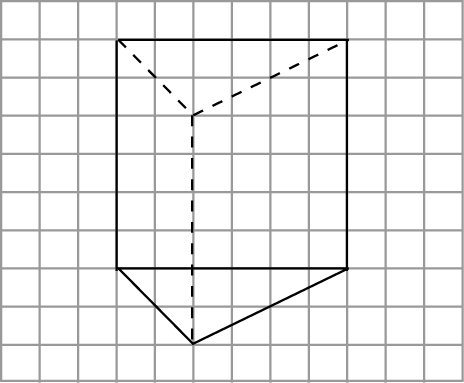 Ответ.
Упражнение 8
На  рисунке изображены три ребра треугольной призмы. Изобразите всю призму.
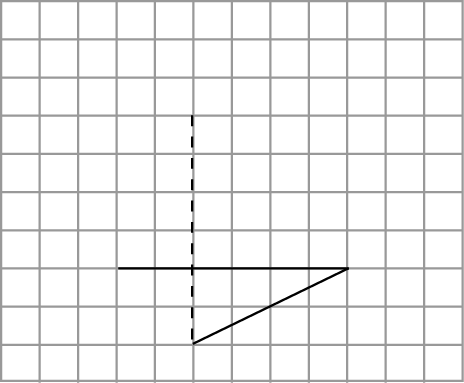 [Speaker Notes: В режиме слайдов формулировки появляются после кликанья мышкой]
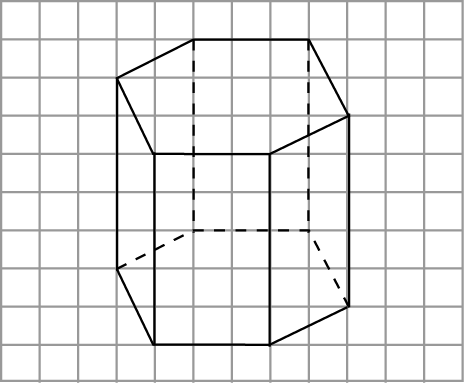 Ответ.
Упражнение 9
На  рисунке изображены четыре ребра шестиугольной призмы. Изобразите всю призму.
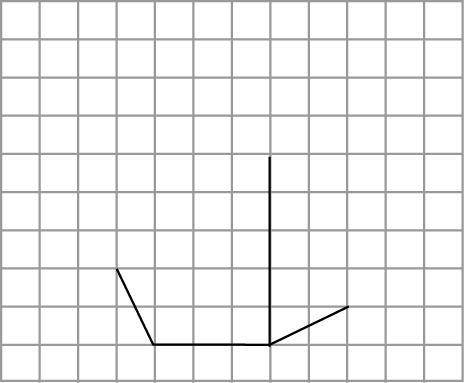 [Speaker Notes: В режиме слайдов формулировки появляются после кликанья мышкой]
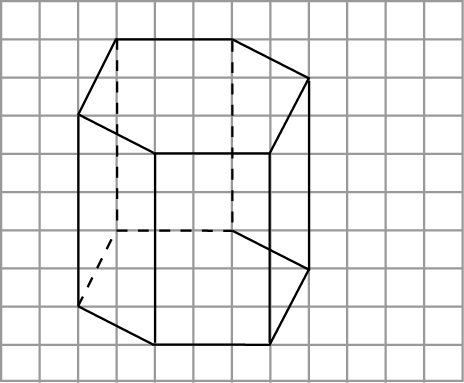 Ответ.
Упражнение 10
На  рисунке изображены четыре ребра шестиугольной призмы. Изобразите всю призму.
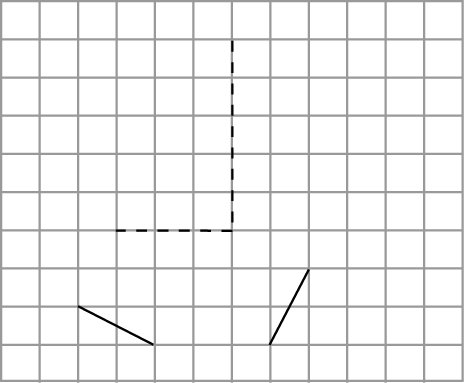 [Speaker Notes: В режиме слайдов формулировки появляются после кликанья мышкой]
Упражнение 11
Сколько вершин (В), ребер (Р) и граней (Г) имеет:
а) треугольная призма?
Ответ: а) В = 6, Р = 9, Г = 5.
б) В = 8, Р = 12, Г = 6.
б) четырехугольная призма?
в) В = 10, Р = 15, Г = 7.
в) пятиугольная призма?
г) В = 12, Р = 18, Г = 8.
г) шестиугольная призма?
[Speaker Notes: В режиме ответ появляется после кликанья мышкой]
Упражнение 12
Существует ли призма, которая имеет:
а) 4 ребра?
Ответ: Нет.
б) 6 рёбер?
Ответ: Нет.
Ответ: Да.
в) 12 рёбер?
г) 21 ребро?
Ответ: Да.
[Speaker Notes: В режиме ответ появляется после кликанья мышкой]
Упражнение 13
Какой многоугольник лежит в основании призмы, которая имеет:
а) 18 рёбер?
Ответ: Шестиугольник.
б) 24 вершины?
Ответ: Двенадцатиугольник.
в) 36 граней?
Ответ: Тридцатичетырёхугольник.
[Speaker Notes: В режиме ответ появляется после кликанья мышкой]
ПИРАМИДА
Пирамидой называется многогранник, поверхность которого состоит из многоугольника, называемого основанием пирамиды, и треугольников с общей вершиной, называемых боковыми гранями пирамиды. Стороны боковых граней, не лежащие в основании, называются боковыми ребрами пирамиды. Общая вершина боковых граней называется вершиной пирамиды
	Пирамида называется n-угольной, если ее основанием является n-угольник.
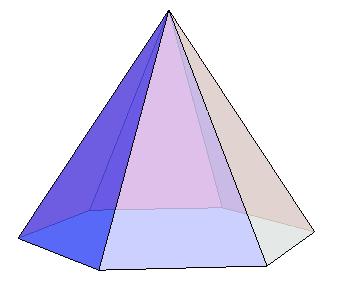 На рисунке изображенsы треугольная, четырехугольная, пятиугольная и шестиугольная пирамиды.
[Speaker Notes: В режиме слайдов формулировки появляются после кликанья мышкой]
Пирамида называется правильной, если её основание – правильный многоугольник и все боковые ребра равны.
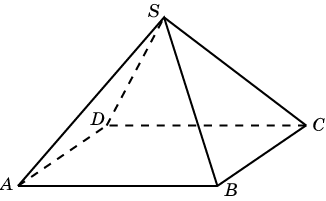 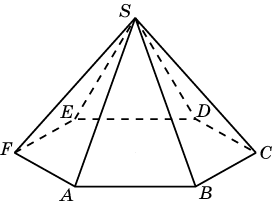 На рисунках изображены правильная четырехугольная и правильная шестиугольная пирамиды. Их основания изображаются соответственно параллелограммом и шестиугольником, противоположные стороны которого равны и параллельны.
[Speaker Notes: В режиме слайдов формулировки появляются после кликанья мышкой]
Упражнение 1
Являются ли пирамидами многогранники, изображенные на рисунках? 
		




		а)                            б)                                   в)
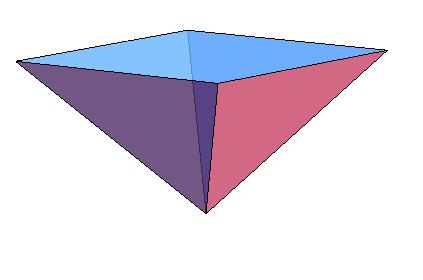 Ответ: а), б) Да; в) нет.
[Speaker Notes: В режиме слайдов формулировки появляются после кликанья мышкой]
Упражнение 2
Являются ли пирамидами многогранники, изображенные на рисунках? 
		




		а)                            б)                                   в)
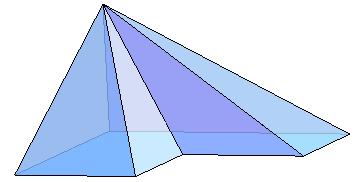 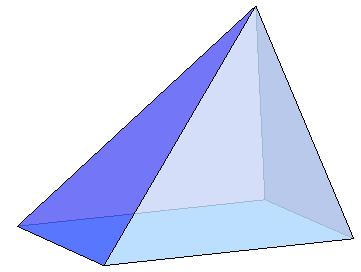 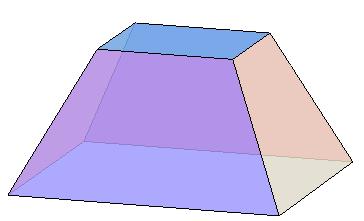 Ответ: а), б) Да; в) нет.
[Speaker Notes: В режиме слайдов формулировки появляются после кликанья мышкой]
Упражнение 3
Изобразите правильную четырехугольную пирамиду на клетчатой бумаге, аналогично данной на рисунке.
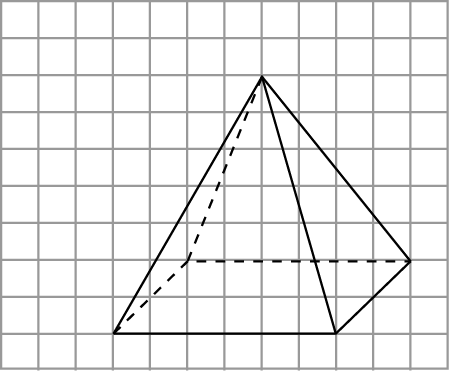 [Speaker Notes: В режиме слайдов формулировки появляются после кликанья мышкой]
Упражнение 4
Изобразите правильную шестиугольную пирамиду на клетчатой бумаге, аналогично данной на рисунке.
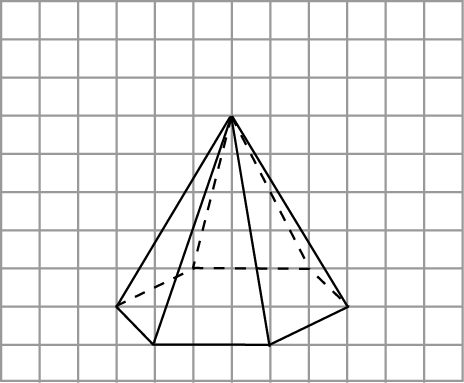 [Speaker Notes: В режиме слайдов формулировки появляются после кликанья мышкой]
Упражнение 5
На  рисунке изображены три ребра четырехугольной пирамиды. Изобразите всю пирамиду.
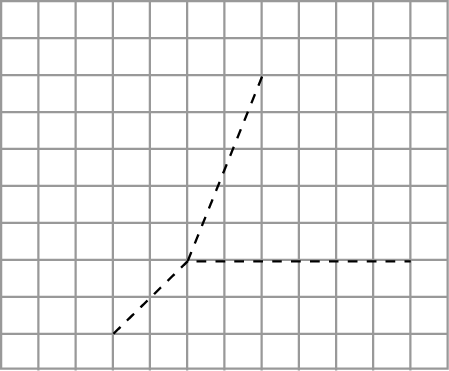 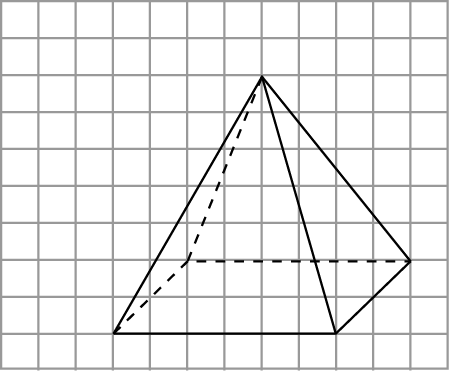 Ответ.
[Speaker Notes: В режиме слайдов решение появляется после кликанья мышкой]
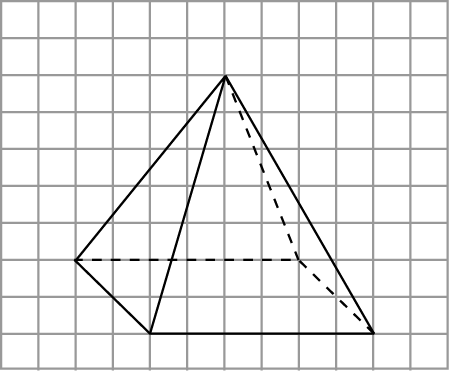 Ответ.
Упражнение 6
На  рисунке изображены три ребра четырехугольной пирамиды. Изобразите всю пирамиду.
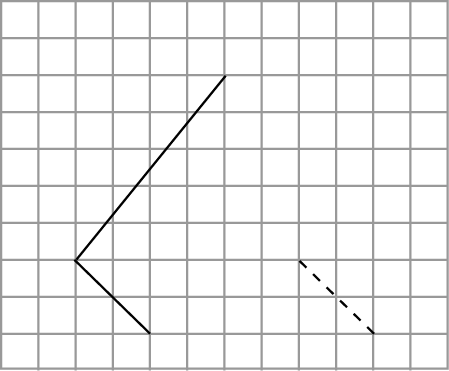 [Speaker Notes: В режиме слайдов решение появляется после кликанья мышкой]
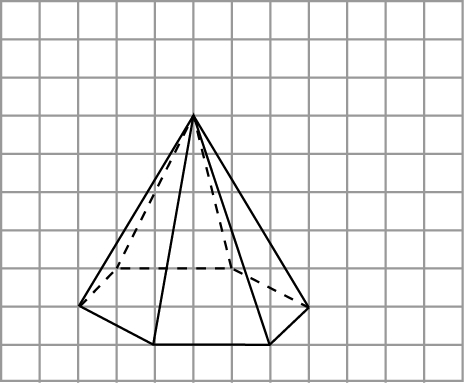 Ответ.
Упражнение 7
На  рисунке изображены четыре ребра шестиугольной пирамиды. Изобразите всю пирамиду.
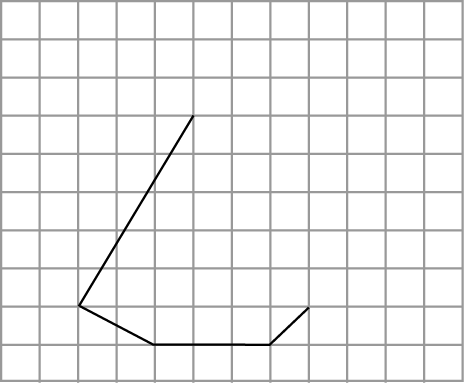 [Speaker Notes: В режиме слайдов решение появляется после кликанья мышкой]
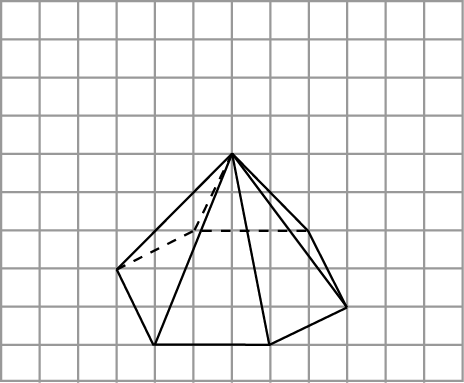 Ответ.
Упражнение 8
На  рисунке изображены четыре ребра шестиугольной пирамиды. Изобразите всю пирамиду.
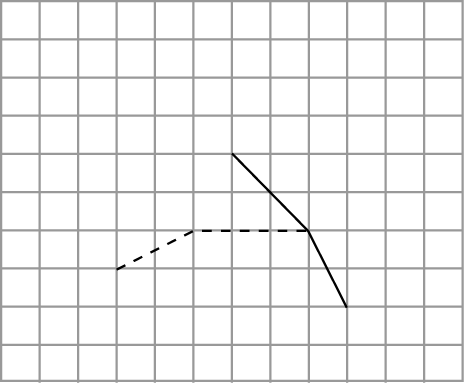 [Speaker Notes: В режиме слайдов решение появляется после кликанья мышкой]
Упражнение 9
Сколько вершин (В), ребер (Р) и граней (Г) имеет:
а) треугольная пирамида?
Ответ: а) В = 4, Р = 6, Г = 4.
б) четырехугольная пирамида?
б) В = 5, Р = 8, Г = 5.
в) пятиугольная пирамида?
в) В = 6, Р = 10, Г = 6.
г) шестиугольная пирамида?
г) В = 7, Р = 12, Г = 7.
[Speaker Notes: В режиме ответ появляется после кликанья мышкой]
Упражнение 10
Существует ли пирамида, которая имеет:
а) 10 ребер?
Ответ: Да.
Ответ: Да.
б) 6 рёбер?
Ответ: Да.
в) 24 ребра?
Ответ: Нет.
г) 33 ребра?
[Speaker Notes: В режиме ответ появляется после кликанья мышкой]
Упражнение 11
Какой многоугольник лежит в основании пирамиды, которая имеет:
а) 8 рёбер?
Ответ: 4-угольник.
Ответ: 21-угольник.
б) 22 вершины?
Ответ: 59-угольник.
в) 60 граней?
[Speaker Notes: В режиме ответ появляется после кликанья мышкой]
Упражнение 12
Какой выпуклый многогранник имеет своими вершинами следующие вершины треугольной призмы:
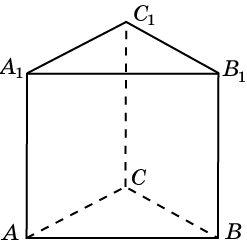 а) A, B, С, A1;
Ответ: треугольная пирамида;
б) A, B, C, C1, B1;
Ответ: четырехугольная пирамида.
[Speaker Notes: В режиме ответ появляется после кликанья мышкой]
Упражнение 13
Какой выпуклый  многогранник имеет своими вершинами следующие вершины куба:
а) A, B, D, A1, B1, D1;
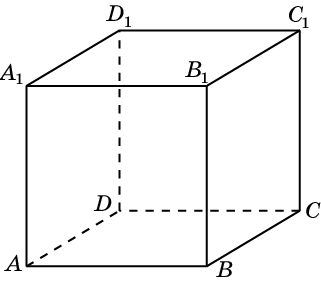 Ответ: треугольная призма;
б) A, D, D1, B, C, C1;
Ответ: треугольная призма;
в) A, B, C, D, A1;
Ответ: четырехугольная пирамида;
г) A, D, D1,  A1, B;
Ответ: четырехугольная пирамида;
д) A, B, C,  B1;
Ответ: треугольная пирамида;
е) A, B,  D,  C1;
Ответ: треугольная пирамида;
е) A, C,  B1, D1;
Ответ: треугольная пирамида.
[Speaker Notes: В режиме ответ появляется после кликанья мышкой]
Упражнение 14
Какой выпуклый многогранник имеет своими вершинами следующие вершины шестиугольной призмы:
а) A, B, D, E, F, A1;
Ответ: шестиугольная пирамида;
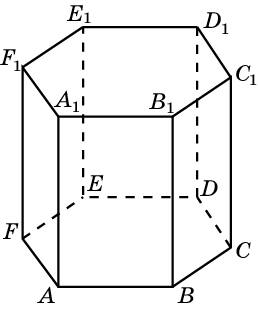 б) A, B, D, E, A1, B1, D1, E1;
Ответ: параллелепипед;
в) A, B, D1, E1, C1;
Ответ: четырехугольная пирамида;
г) A, B, C,  A1, B1, C1;
Ответ: треугольная призма;
д) A, B, C,  D, A1, B1, C1, D1;
Ответ: четырехугольная призма;
е) A, С,  E,  D1;
Ответ: треугольная пирамида;
е) A, B,  B1, A1, E1;
Ответ: четырехугольная пирамида.
[Speaker Notes: В режиме ответ появляется после кликанья мышкой]
КУБ
Кубом называется многогранник, поверхность которого состоит из шести квадратов.
	На рисунке показаны несколько изображений куба.
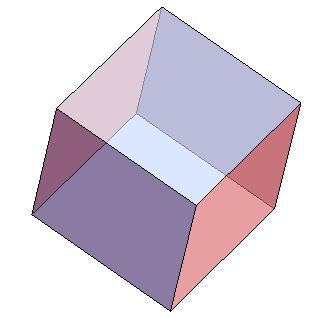 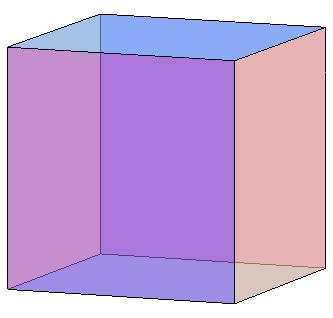 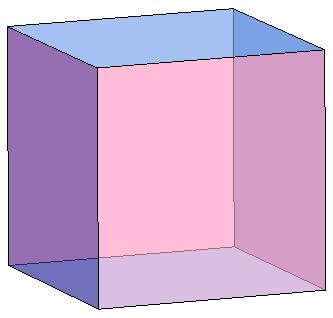 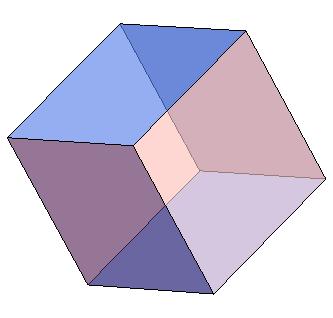 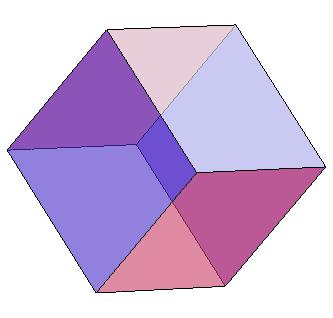 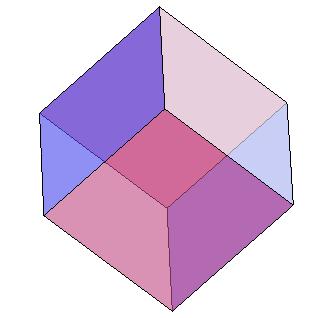 [Speaker Notes: В режиме слайдов формулировки появляются после кликанья мышкой]
Обычно куб изображается так, как показано на рисунке. А именно, рисуется квадрат ABB1A1, изображающий одну из граней куба, и равный ему квадрат DCC1D1, стороны которого параллельны соответствующим сторонам квадрата ABB1A1. Соответствующие вершины этих квадратов соединяются отрезками. Отрезки, изображающие невидимые ребра куба, проводятся пунктиром.
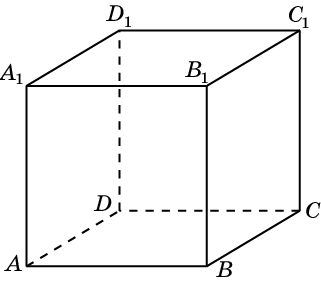 [Speaker Notes: В режиме слайдов формулировки появляются после кликанья мышкой]
На рисунках показаны несколько изображений куба.
На рисунке а) мы смотрим на куб сверху и справа; б) сверху и слева; в) снизу и справа; г) снизу и слева.
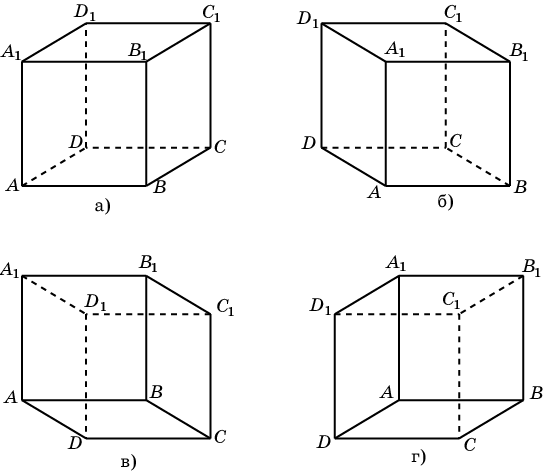 [Speaker Notes: В режиме слайдов формулировки появляются после кликанья мышкой]
Упражнение 1
Сколько вершин (В), ребер (Р) и граней (Г) имеет куб?
Ответ. В = 8, Р = 12, Г = 6.
[Speaker Notes: В режиме слайдов формулировки появляются после кликанья мышкой]
Упражнение 2
Изобразите куб на клетчатой бумаге, аналогично данному на рисунке.
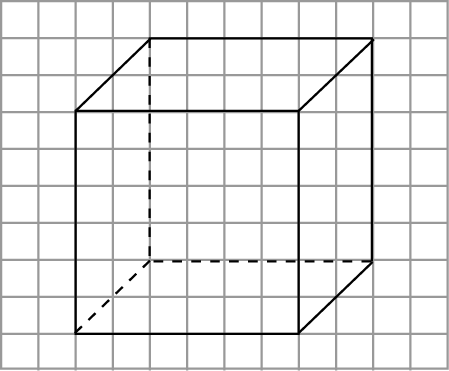 [Speaker Notes: В режиме слайдов формулировки появляются после кликанья мышкой]
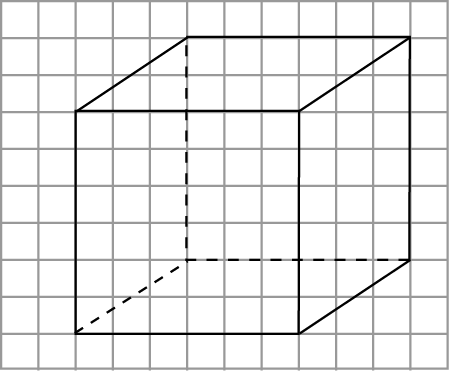 Ответ.
Упражнение 3
На рисунке изображены три ребра куба. Изобразите  весь куб.
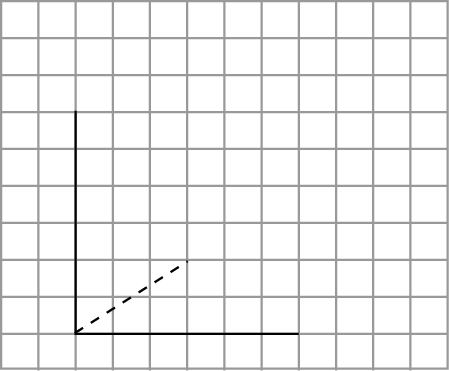 [Speaker Notes: В режиме слайдов формулировки появляются после кликанья мышкой]
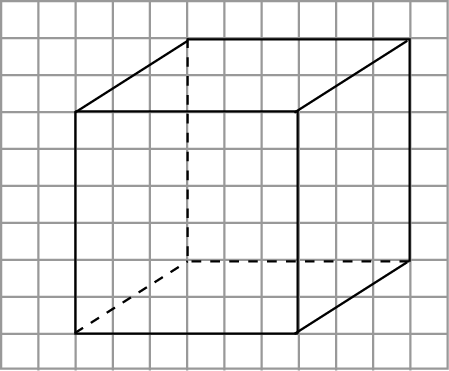 Ответ.
Упражнение 4
На рисунке изображены три ребра куба. Изобразите  весь куб.
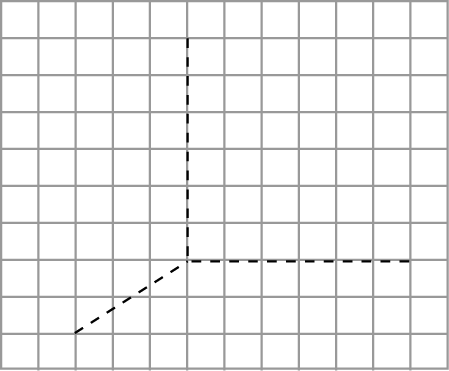 [Speaker Notes: В режиме слайдов формулировки появляются после кликанья мышкой]
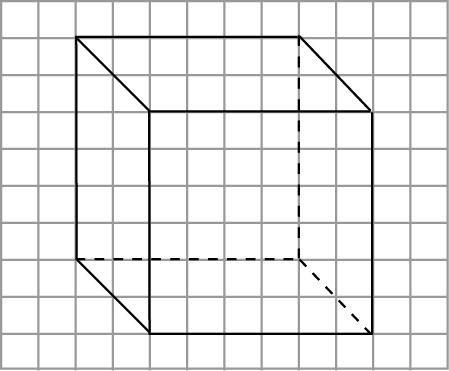 Ответ.
Упражнение 5
На рисунке изображены три ребра куба. Изобразите  весь куб.
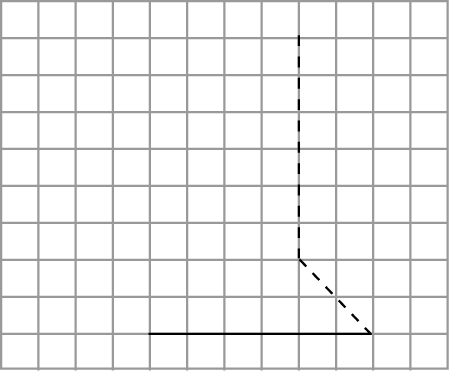 [Speaker Notes: В режиме слайдов формулировки появляются после кликанья мышкой]
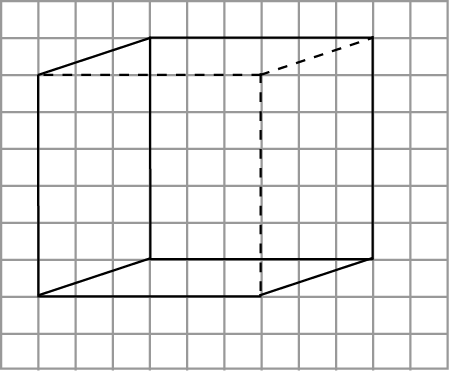 Ответ.
Упражнение 6
На рисунке изображены три ребра куба. Изобразите  весь куб.
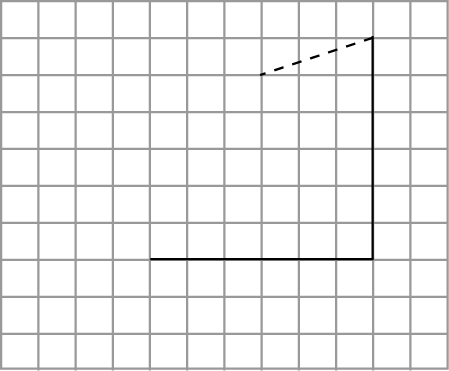 [Speaker Notes: В режиме слайдов формулировки появляются после кликанья мышкой]
Упражнение 7
Сколько имеется путей длины 3 по ребрам единичного куба из вершины A в вершину C1?
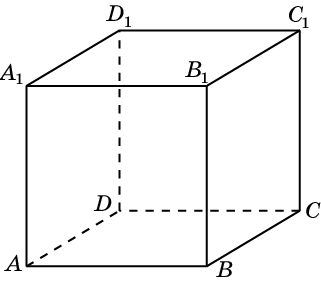 Ответ. 6.
[Speaker Notes: В режиме слайдов формулировки появляются после кликанья мышкой]
Упражнение 8
На рисунке изображены два единичных куба. Сколько имеется путей длины 4 по ребрам этих кубов из вершины A в вершину D1?
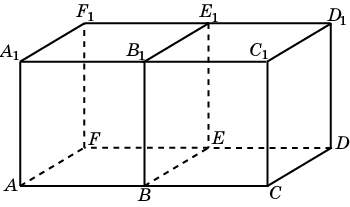 Ответ. 12.
[Speaker Notes: В режиме слайдов формулировки появляются после кликанья мышкой]
ПАРАЛЛЕЛЕПИПЕД
Параллелепипедом называется многогранник, поверхность которого состоит из шести параллелограммов.
Прямоугольным параллелепипедом называется параллелепипед, грани которого – прямоугольники.
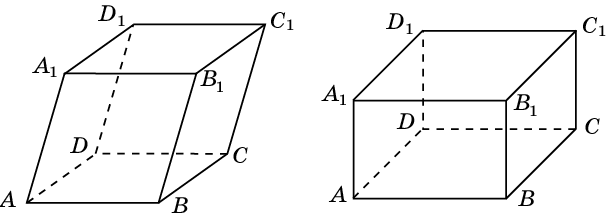 [Speaker Notes: В режиме слайдов формулировки появляются после кликанья мышкой]
На рисунках показаны некоторые изображения параллелепипедов.
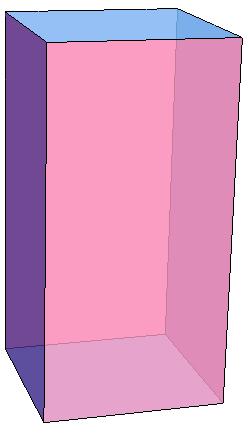 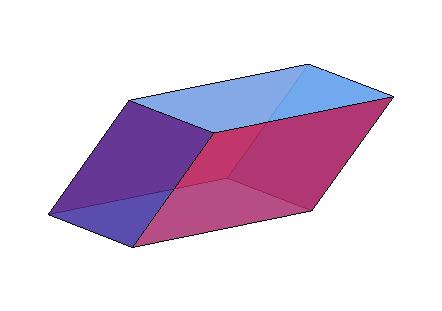 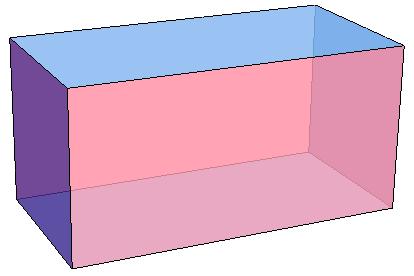 [Speaker Notes: В режиме слайдов формулировки появляются после кликанья мышкой]
Обычно параллелепипед изображается так, как показано на рисунке. А именно, рисуется параллелограмм ABB1A1, изображающий одну из граней параллелепипеда, и равный ему параллелограмм DCC1D1, стороны которого параллельны соответствующим сторонам параллелограмма ABB1A1. Соответствующие вершины этих параллелограммов соединяются отрезками. Отрезки, изображающие невидимые ребра куба, проводятся пунктиром. В случае прямоугольного параллелепипеда вместо параллелограммов, изображающих две грани, рисуются равные прямоугольники.
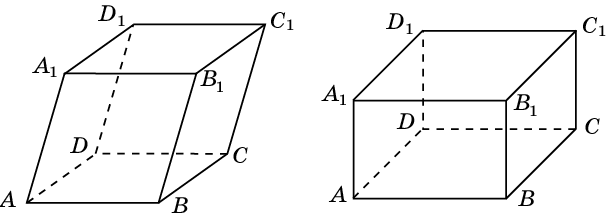 [Speaker Notes: В режиме слайдов формулировки появляются после кликанья мышкой]
На рисунке а) мы смотрим на параллелепипед сверху и справа; б) сверху и слева; в) снизу и справа; г) снизу и слева.
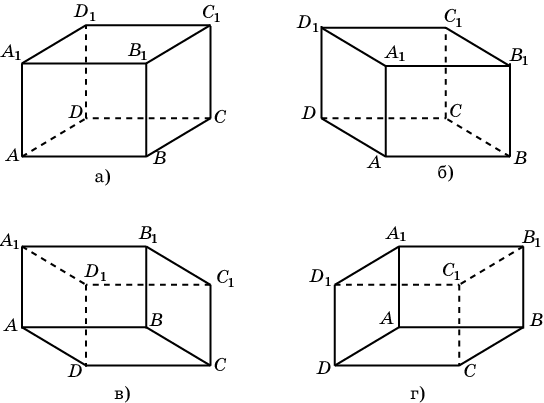 [Speaker Notes: В режиме слайдов формулировки появляются после кликанья мышкой]
Упражнение 1
Укажите номера рисунков, на которых изображен параллелепипед? 
		


		1			2			3



		4                                  5                                   6
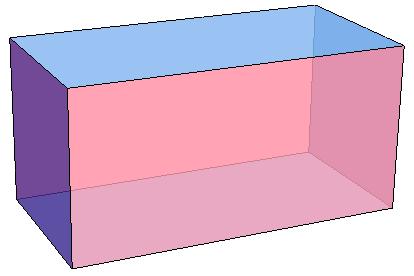 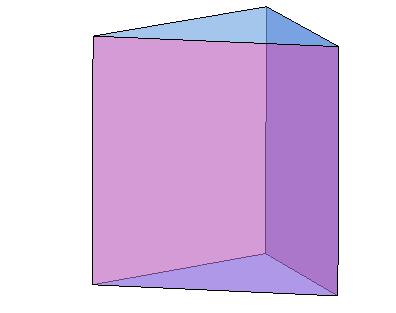 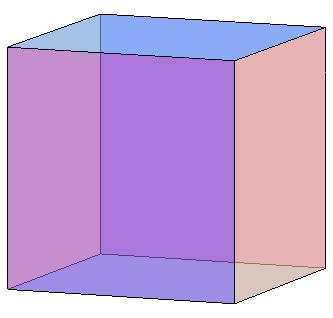 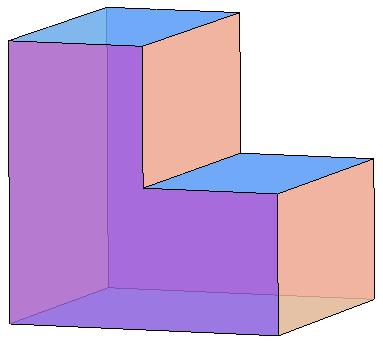 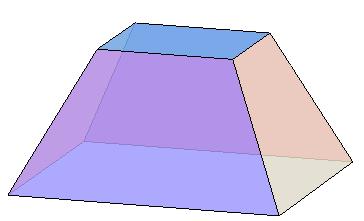 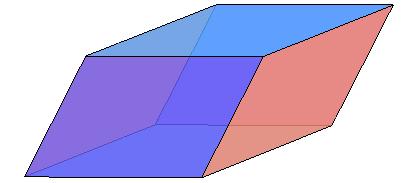 Ответ: 1, 3, 4.
[Speaker Notes: В режиме слайдов формулировки появляются после кликанья мышкой]
Упражнение 2
Сколько вершин (В), ребер (Р) и граней (Г) имеет параллелепипед?
Ответ. В = 8, Р = 12, Г = 6.
[Speaker Notes: В режиме слайдов формулировки появляются после кликанья мышкой]
Упражнение 3
Изобразите прямоугольный параллелепипед на клетчатой бумаге, аналогично данному на рисунке.
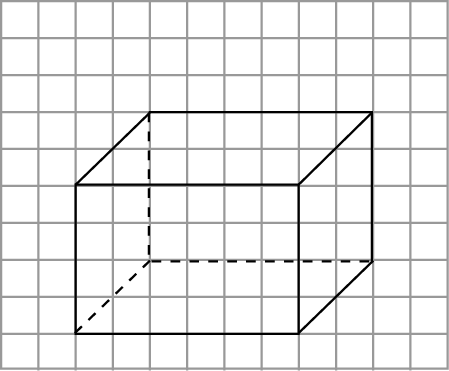 [Speaker Notes: В режиме слайдов формулировки появляются после кликанья мышкой]
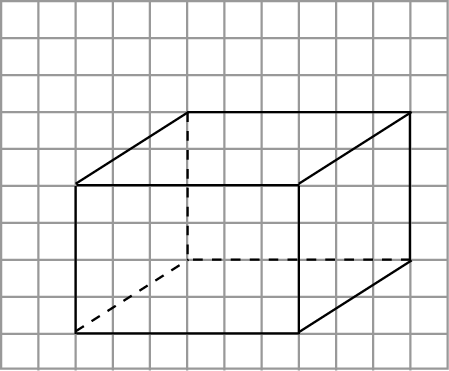 Ответ.
Упражнение 4
На рисунке изображены три ребра прямоугольного параллелепипеда. Изобразите  весь параллелепипед.
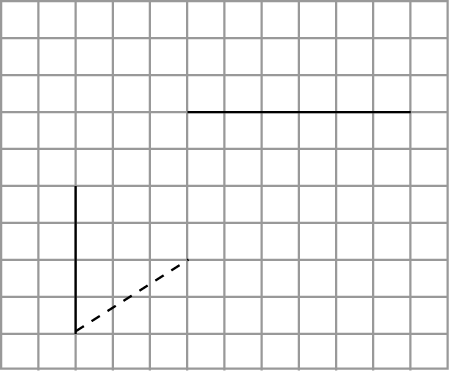 [Speaker Notes: В режиме слайдов формулировки появляются после кликанья мышкой]
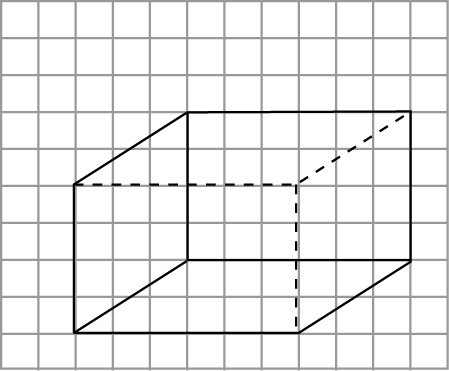 Ответ.
Упражнение 5
На рисунке изображены три ребра прямоугольного параллелепипеда. Изобразите  весь параллелепипед.
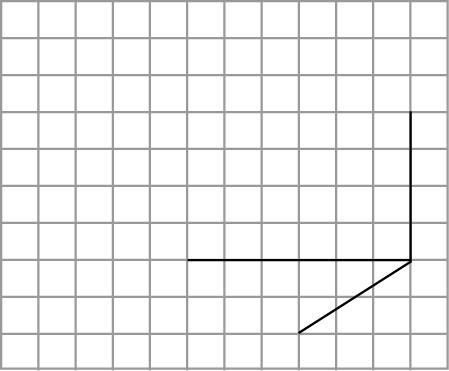 [Speaker Notes: В режиме слайдов формулировки появляются после кликанья мышкой]
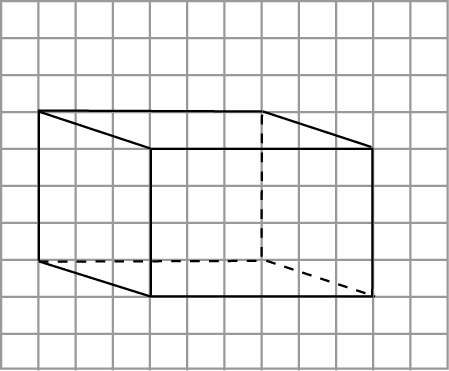 Ответ.
Упражнение 6
На рисунке изображены три ребра прямоугольного параллелепипеда. Изобразите  весь параллелепипед.
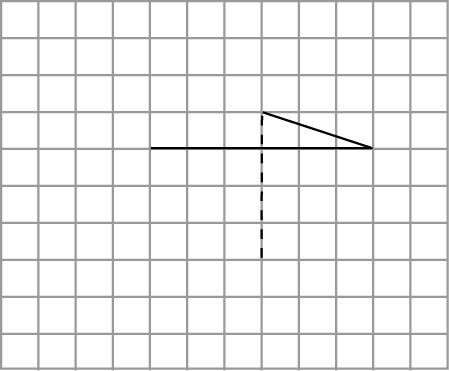 [Speaker Notes: В режиме слайдов формулировки появляются после кликанья мышкой]
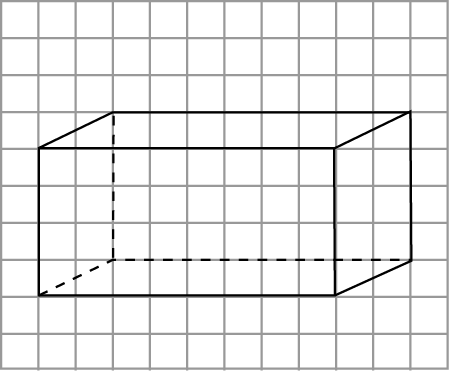 Ответ.
Упражнение 7
На рисунке изображены три ребра прямоугольного параллелепипеда. Изобразите  весь параллелепипед.
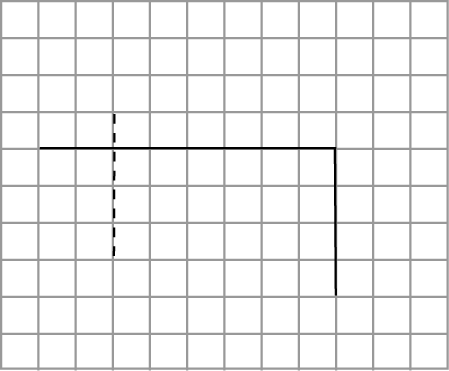 [Speaker Notes: В режиме слайдов формулировки появляются после кликанья мышкой]